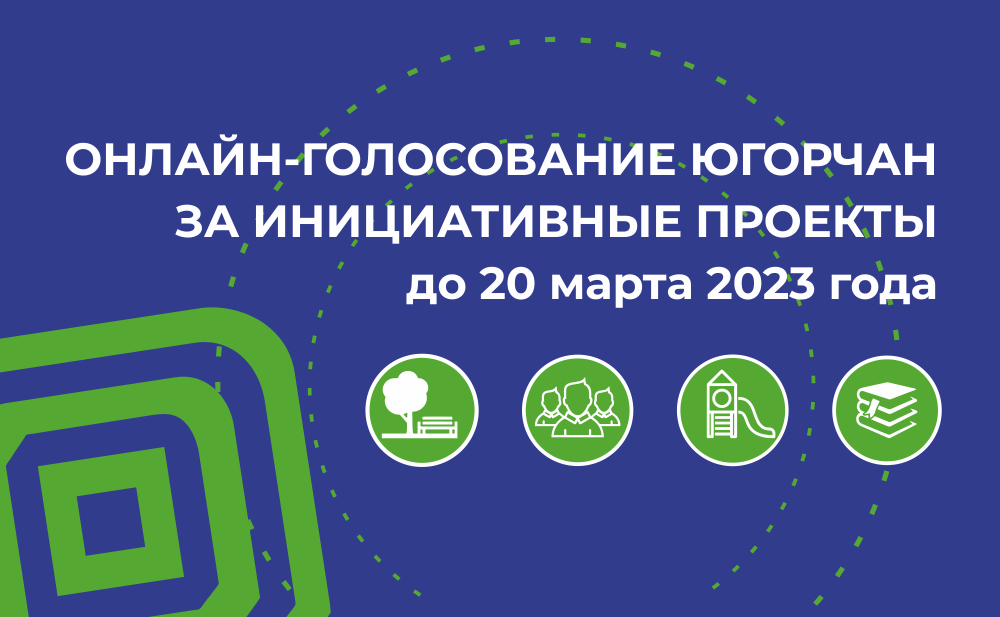 Поддержим наши проекты!
ПОДДЕРЖИМ ИНИЦИАТИВЫ СУРГУТЯН:

1.  Создание этнокультурных арт-объектов;
2.  Открытие молодёжного пространства «Точка»;
3.  Летние филармонические сезоны;
4. Теплая раздевалка при хоккейном корте «Магистраль»;
5.  Устройство освещения для обеспечения безопасного подхода детей к СОШ № 45;
6. Благоустройство исторического сквера в 27-м микрорайоне;
7,8. Благоустройство приюта для животных без владельцев (приобретение вольеров и будок).
ЗА ЧТО ГОЛОСУЕМ?
Портал «Открытый регион-Югра»
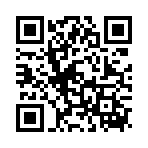 ГДЕ
ГОЛОСУЕМ?
https://isib.myopenugra.ru/
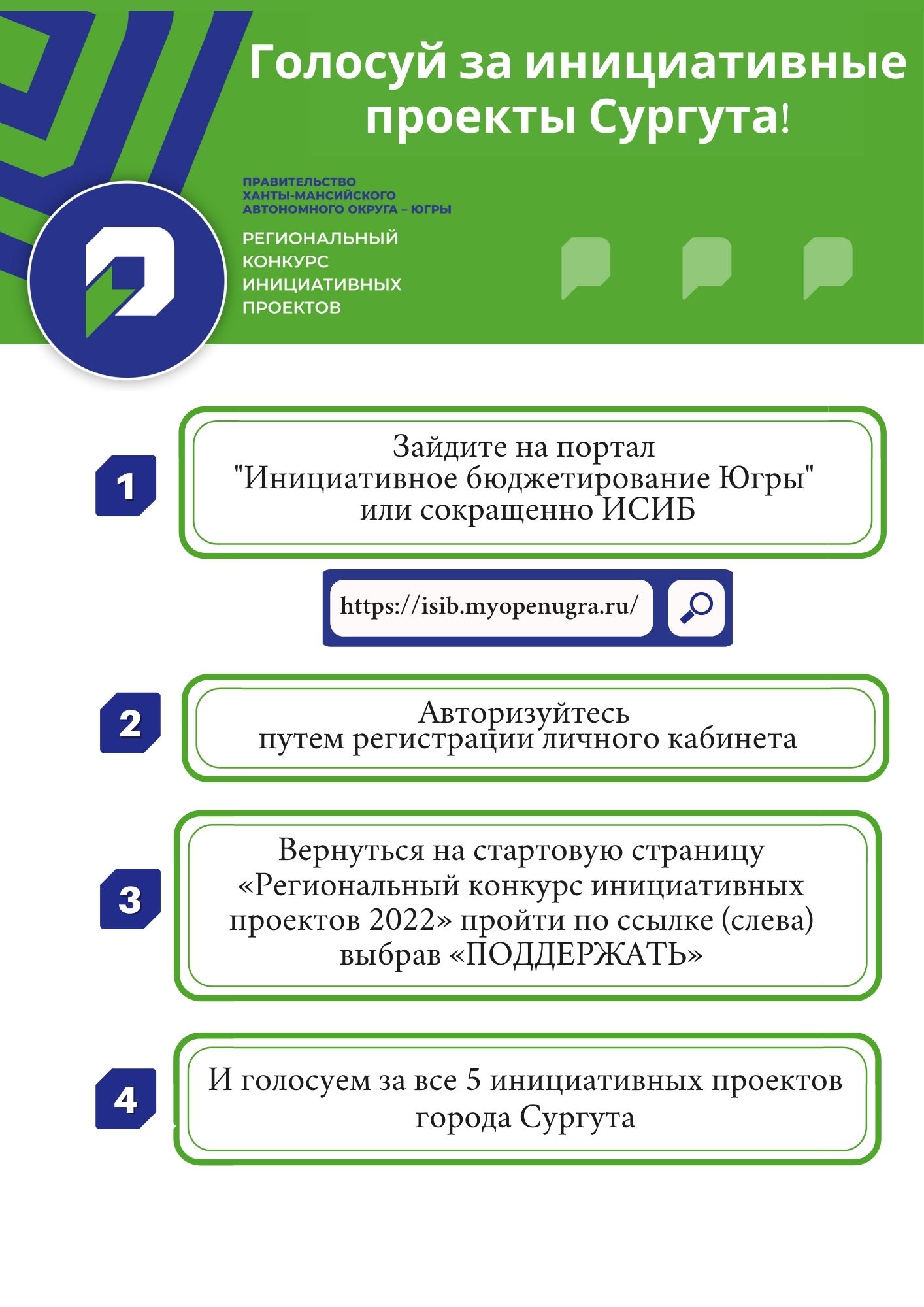 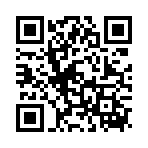 КАК ГОЛОСУЕМ?
Зайдите на портал 
«Инициативное бюджетирование Югры» 
или сокращенно ИСИБ
Авторизуйтесь 
путем регистрации личного кабинета
Проголосуйте за КАЖДЫЙ из 8 инициативных проектов города Сургута, перейдя по QR кодам или ссылкам (слайд 3,4)
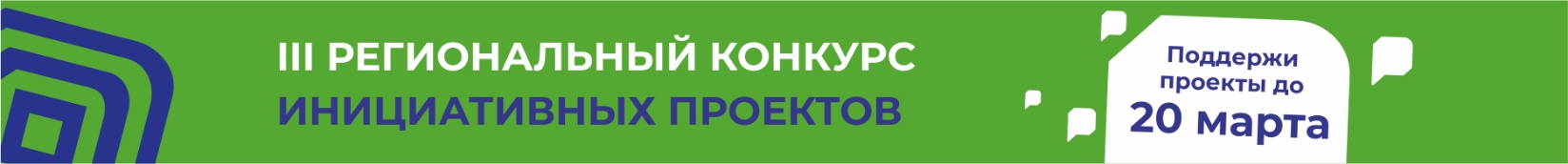 Наши проекты – перейди по QR коду:
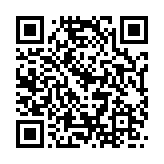 «Создание этнокультурных арт-объектов»
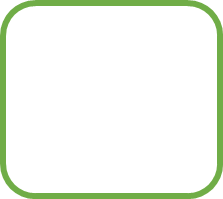 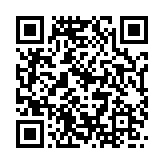 «Открытие молодежного пространства «Точка»
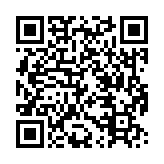 «Летние филармонические сезоны»
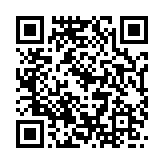 «Теплая раздевалка при хоккейном корте «Магистраль»
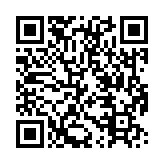 «Устройство освещения для обеспечения безопасного подхода детей к СОШ № 45»
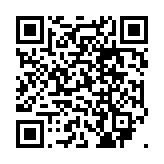 «Благоустройство исторического сквера в 27-м микрорайоне
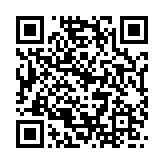 «Благоустройство приюта для животных без владельцев (приобретение будок)
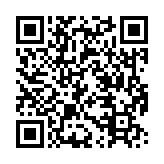 «Благоустройство приюта для животных без владельцев (приобретение вольеров)
Наши проекты – перейди по ссылке:
1.
«Создание этнокультурных арт-объектов»
https://isib.myopenugra.ru/application/view/?id=834348
2.
«Открытие молодежного пространства «Точка»
https://isib.myopenugra.ru/application/view/?id=834355
3.
«Летние филармонические сезоны»
https://isib.myopenugra.ru/application/view/?id=834355
4.
«Теплая раздевалка при хоккейном корте «Магистраль»
https://isib.myopenugra.ru/application/view/?id=834350
инициативный проект 
«Теплая раздевалка при хоккейном орте «Магистраль»
5.
«Устройство освещения для обеспечения безопасного подхода детей к СОШ № 45»
https://isib.myopenugra.ru/application/view/?id=834377
6.
«Благоустройство исторического сквера 
в 27-м микрорайоне»
https://isib.myopenugra.ru/application/view/?id=834353
инициативный проект 
«Благоустройство исторического сквера в 27-м микрорайоне
7.
«Благоустройство приюта для животных без владельцев (приобретение вольеров)»
https://isib.myopenugra.ru/application/view/?id=834408
инициативный проект 
«Благоустройство приюта для животных без владельцев (приобретение будок)
8.
«Благоустройство приюта для животных без владельцев (приобретение будок)»
https://isib.myopenugra.ru/application/view/?id=834407
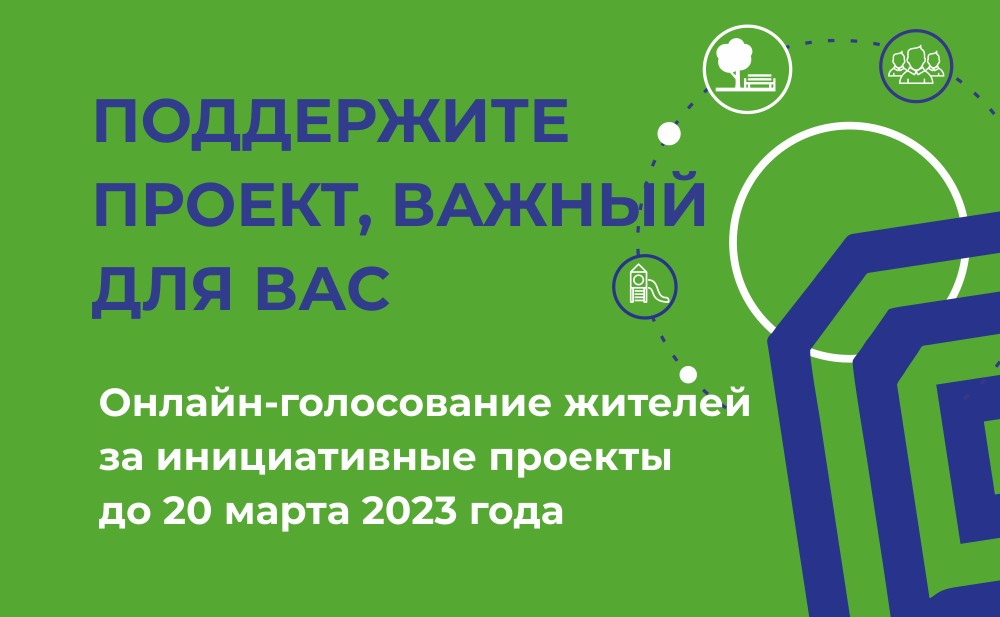 ВОЗНИКЛИ СЛОЖНОСТИ?
 ЗВОНИ
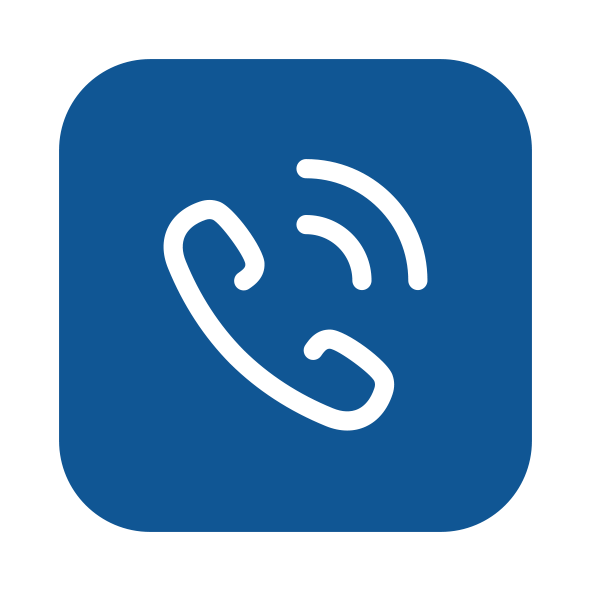 52-21-70
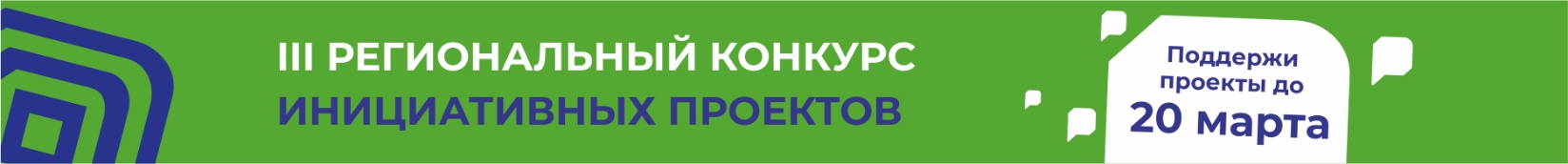 5